計程車人車管理與網路運輸之整合
第六組
第一步驟
說明問題
創新產業、有效資源利用
債留子孫
計程車
Uber
空車率、空氣污染
學者
計程車業者
客源重疊
創新與傳統的融合
民眾
Uber
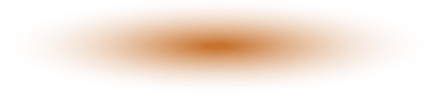 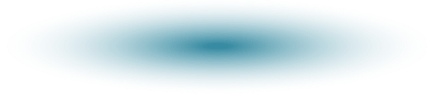 享受更好的品質
增加收入
共享經濟
多元化計程車？
第二步驟
檢視得以解決問題的各項可行政策
我國：
     多元化計程車方案

美國加州：
     交通網絡創新法案
計程車業
美國加州：
     牌照管制
網路運輸服務業
多元化計程車方案
優點
缺點
提升計程車業競爭力
脫離共享經濟的本質
節省時間
申請過程繁瑣，影響申請意願
費率彈性
費率較高
因應電子支付消費方式
網路運輸業者不願意投入此方案
車體外表不受限制
交通網絡創新法案（TNC）
制定基本法規
政府
平台
提供多元服務
載客
駕駛
加州牌照管制
牌照總量
✗
汰舊
第三步驟
我方公共政策議案
管制行業
繼續管制
開放市場
管制牌照
空氣污染
高空車率
+

計程車
網路
計程車
營運方式
人車合一
車齡
牌照數量管制
駕駛資格
網路運輸服務業
營運方式
管制方式
劃分應業區域
駕駛資格
車齡及車況限制
時數上限
責任歸屬
保險限定
優點
缺點
人民
計程車
網約車
社會
第四步驟
擬定計畫
問卷調查
社群網站
網路連署
平台
尋求專家學者意見
尋求立法委員意見
問卷調查
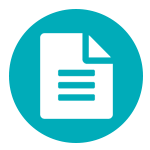 網路連署平台
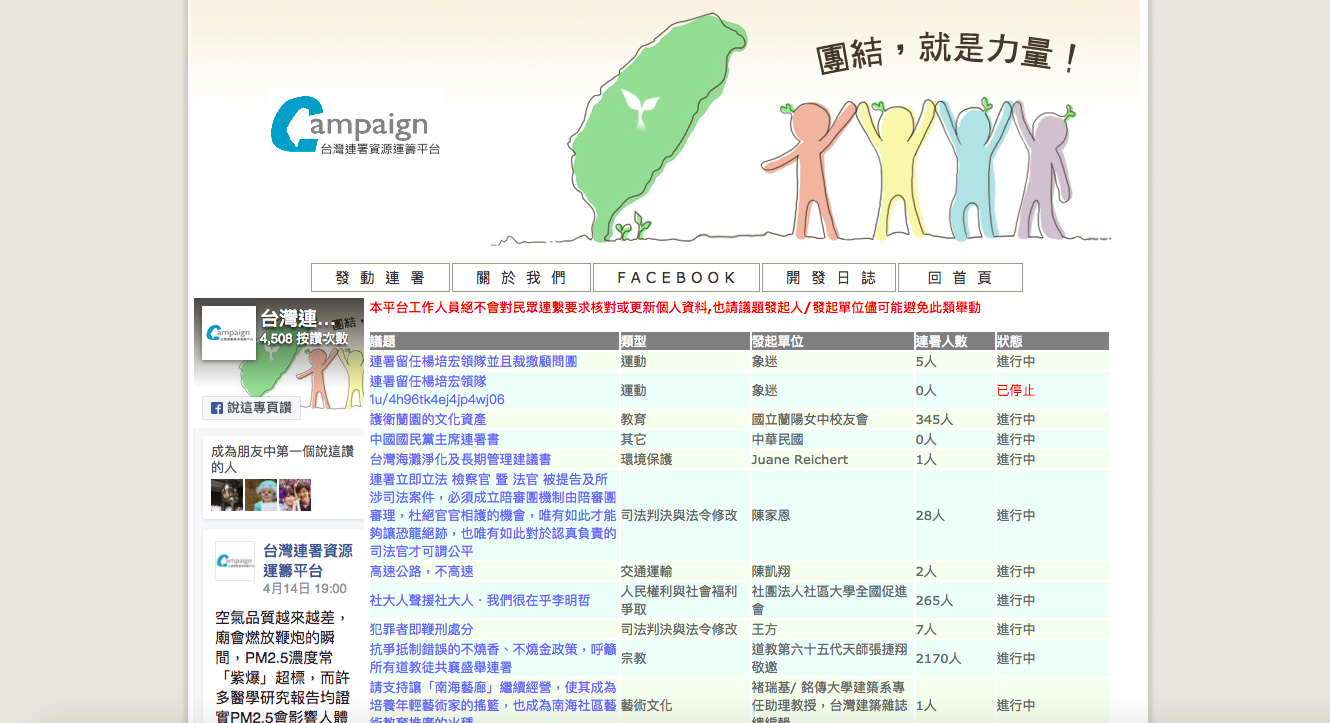 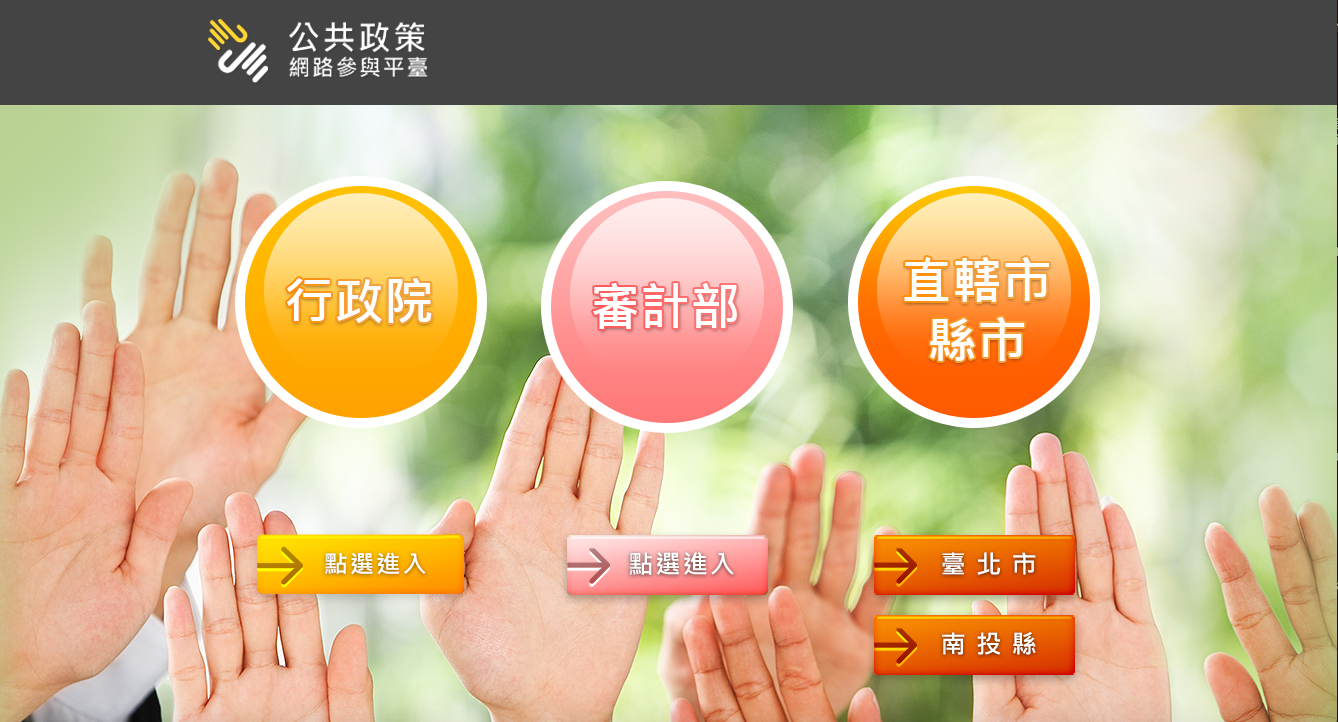 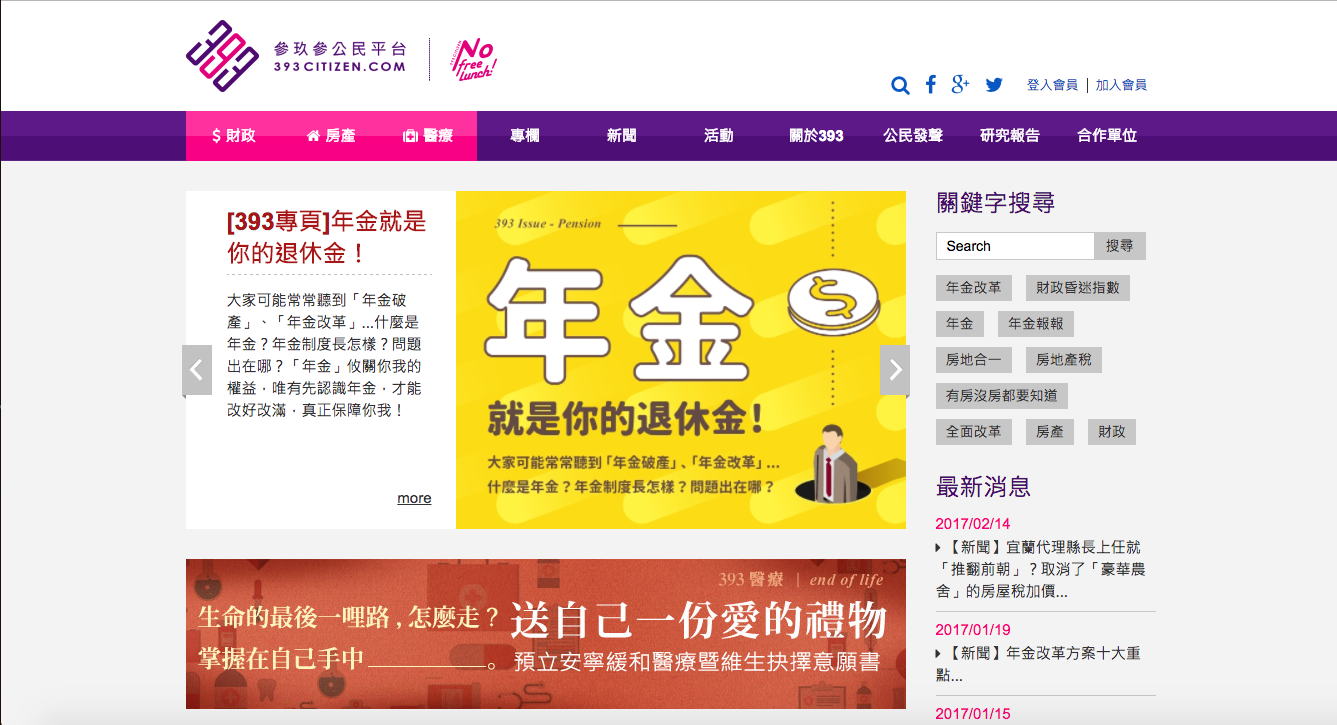 393公民行動
台灣連署運籌資訊平台
公共政策網路參與平台
專家學者的意見
雙軌制->單軌制
網路世代
網路叫車勢在必行
管制牌照總量
投書媒體
直播
C
座談會
A
D
政論節目
B
與政治利益
團體接觸
E
警政署
交通部路政司
管理不易銜接
負擔過重
感謝您的聆聽